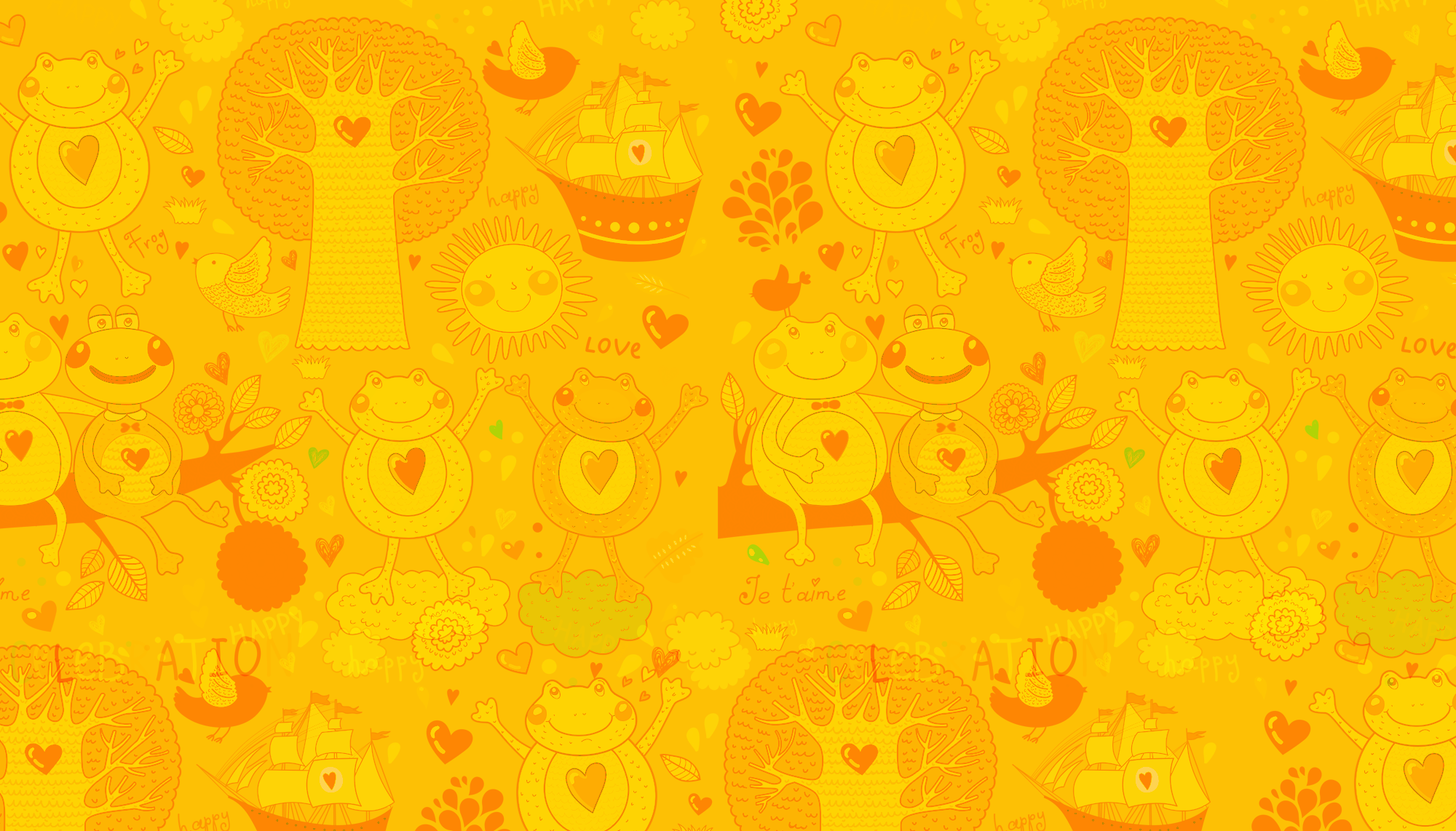 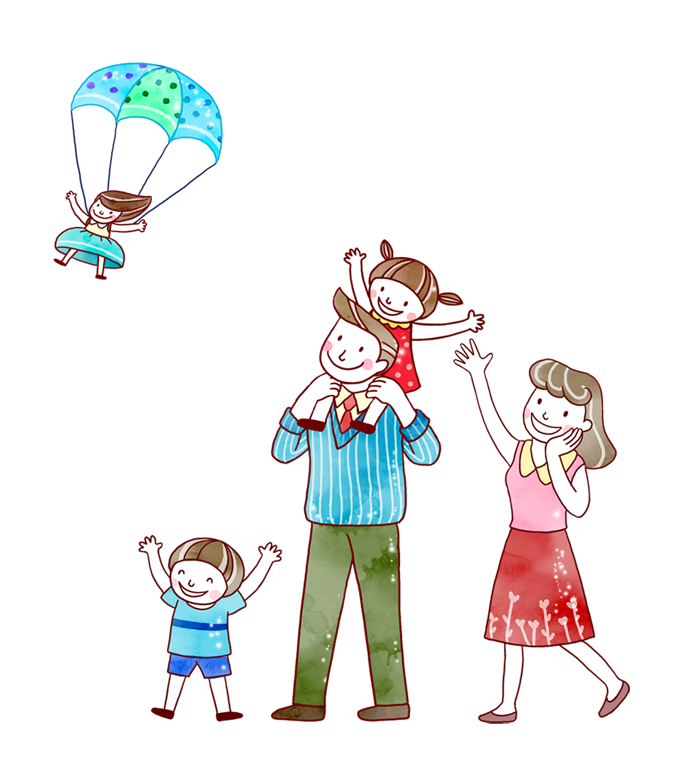 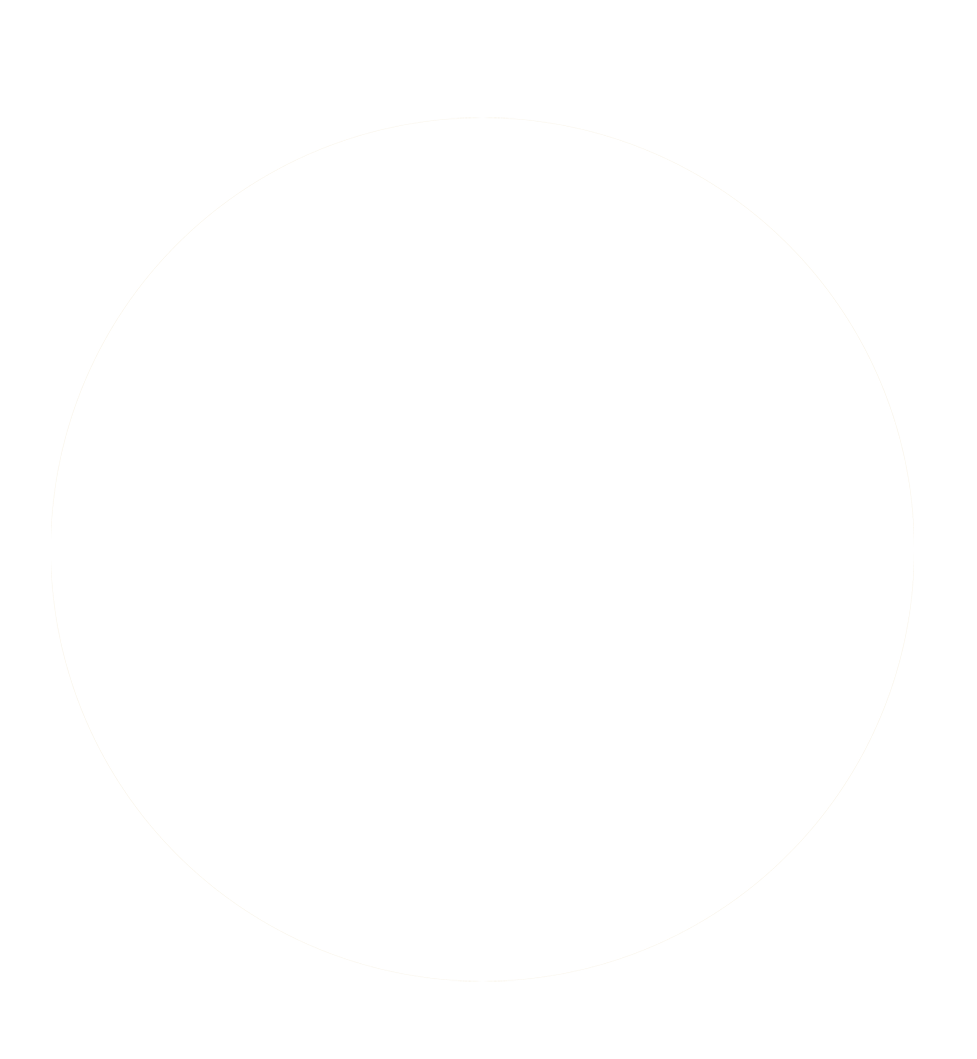 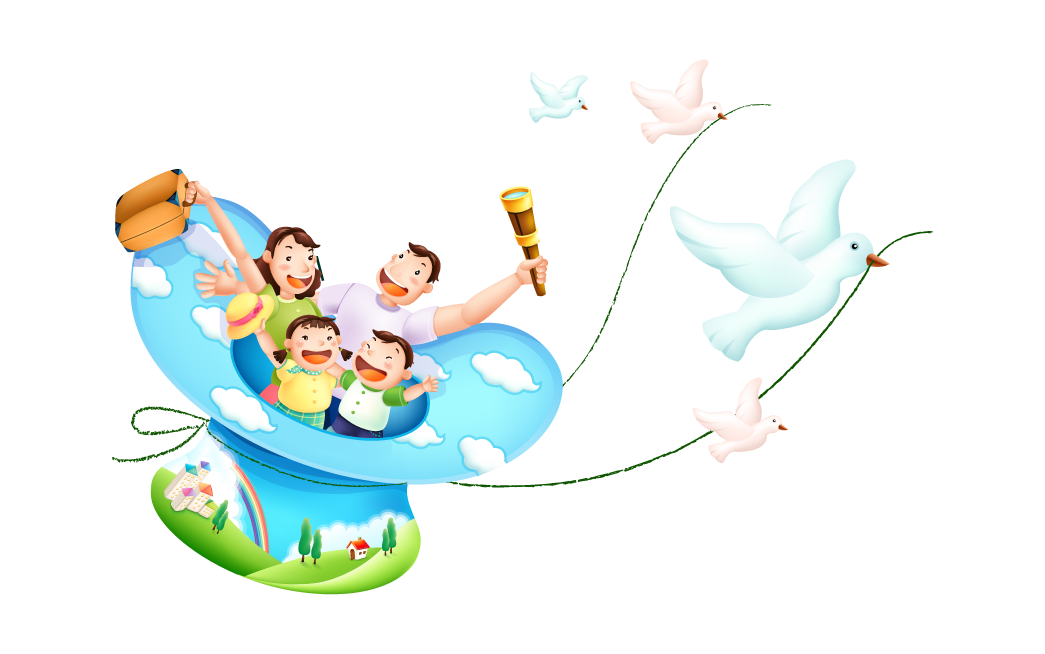 CHÀO MỪNG CÁC EM ĐẾN VỚI TIẾT
TOÁN LỚP 1
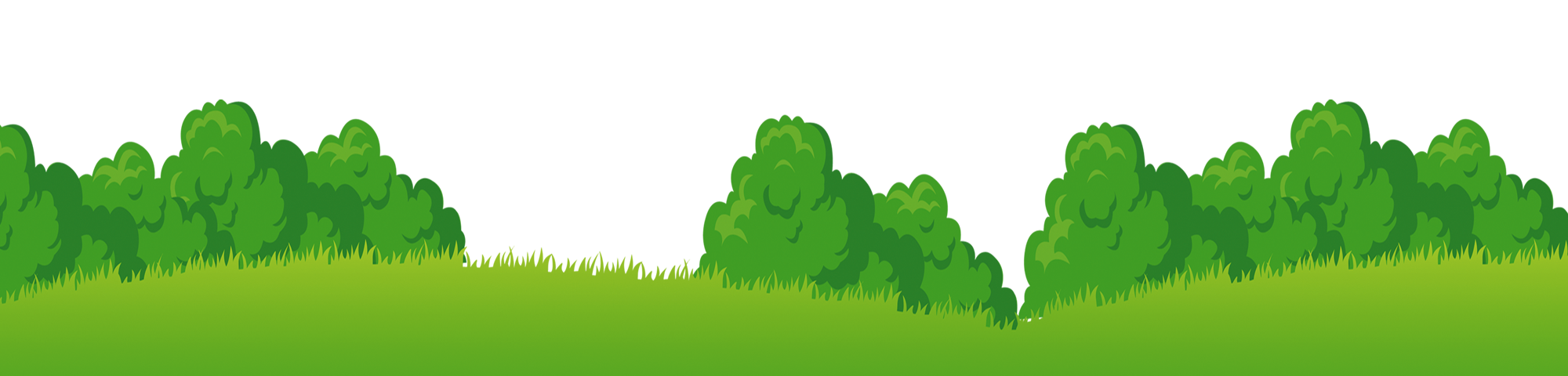 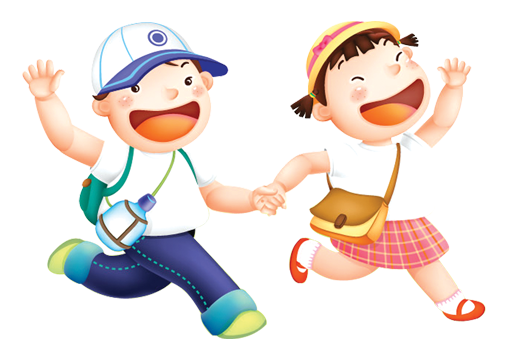 Bài 2: Các số 6, 7, 8, 9, 10
Mục tiêu
Năng lực chung
NL tự chủ và tự học: HS thực hiện đúng kế hoạch học tập do GV đề ra
 NL giao tiếp và hợp tác: HS hoàn thành nhiệm vụ học tập theo sự hướng dẫn của GV
2. Năng lực đặc thù
NL mô hình hóa toán học: HS quan sát tranh để trả lời các câu hỏi
NL giao tiếp toán học: HS tự tin khi trả lời các câu hỏi
3. Phẩm chất:
- Chăm chỉ: HS hoàn thành các yêu cầu của GV
- Trách nhiệm: HS có ý thức trong quá trình học tập ở nhà
Bài 2: Các số 6, 7, 8,9
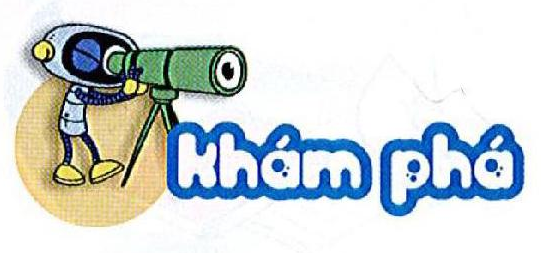 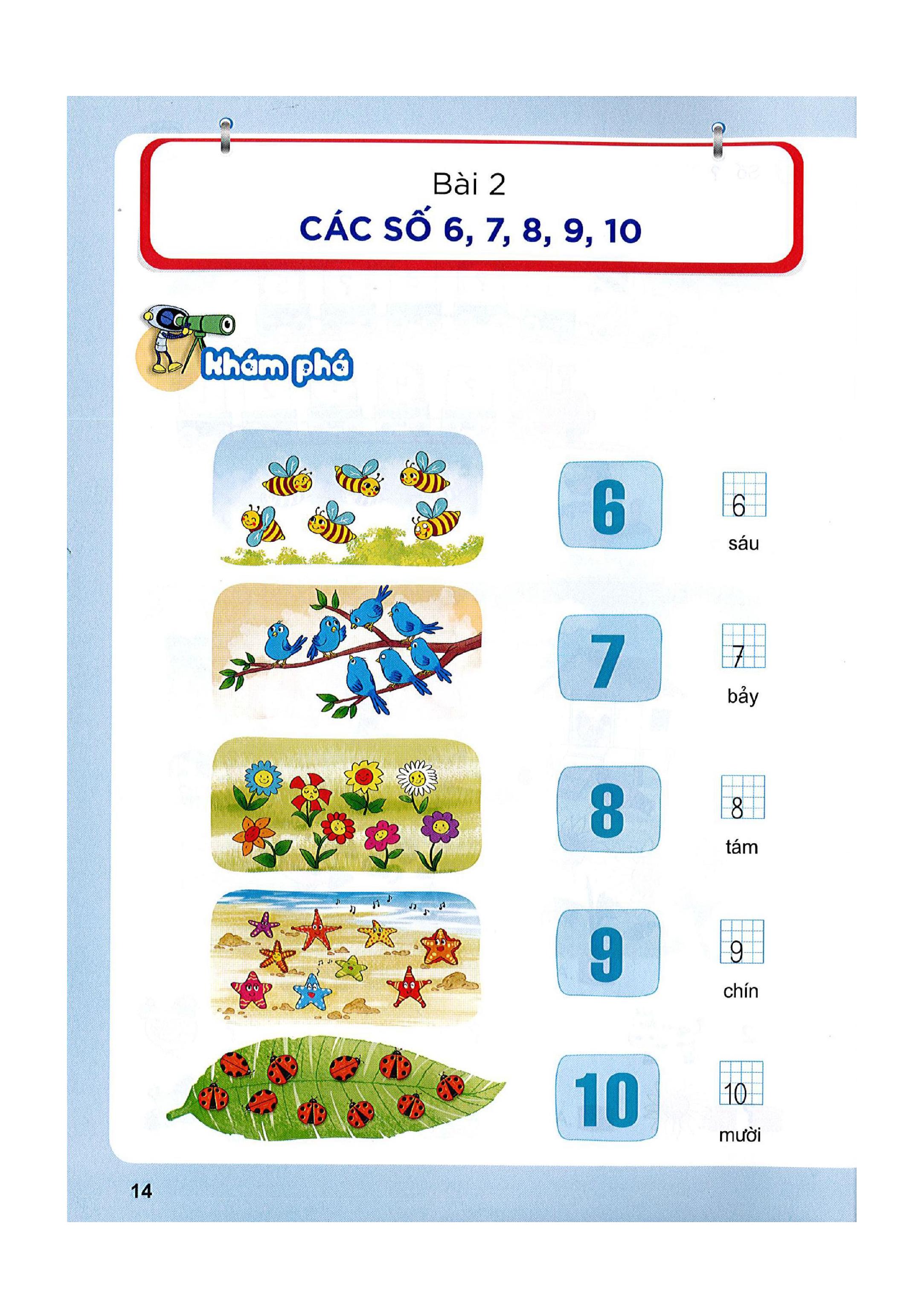 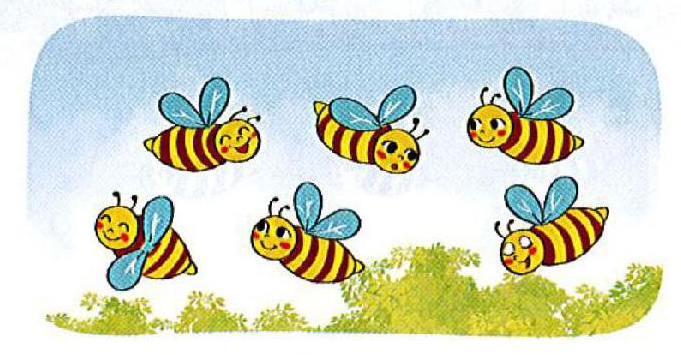 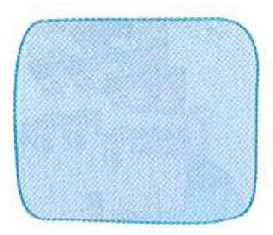 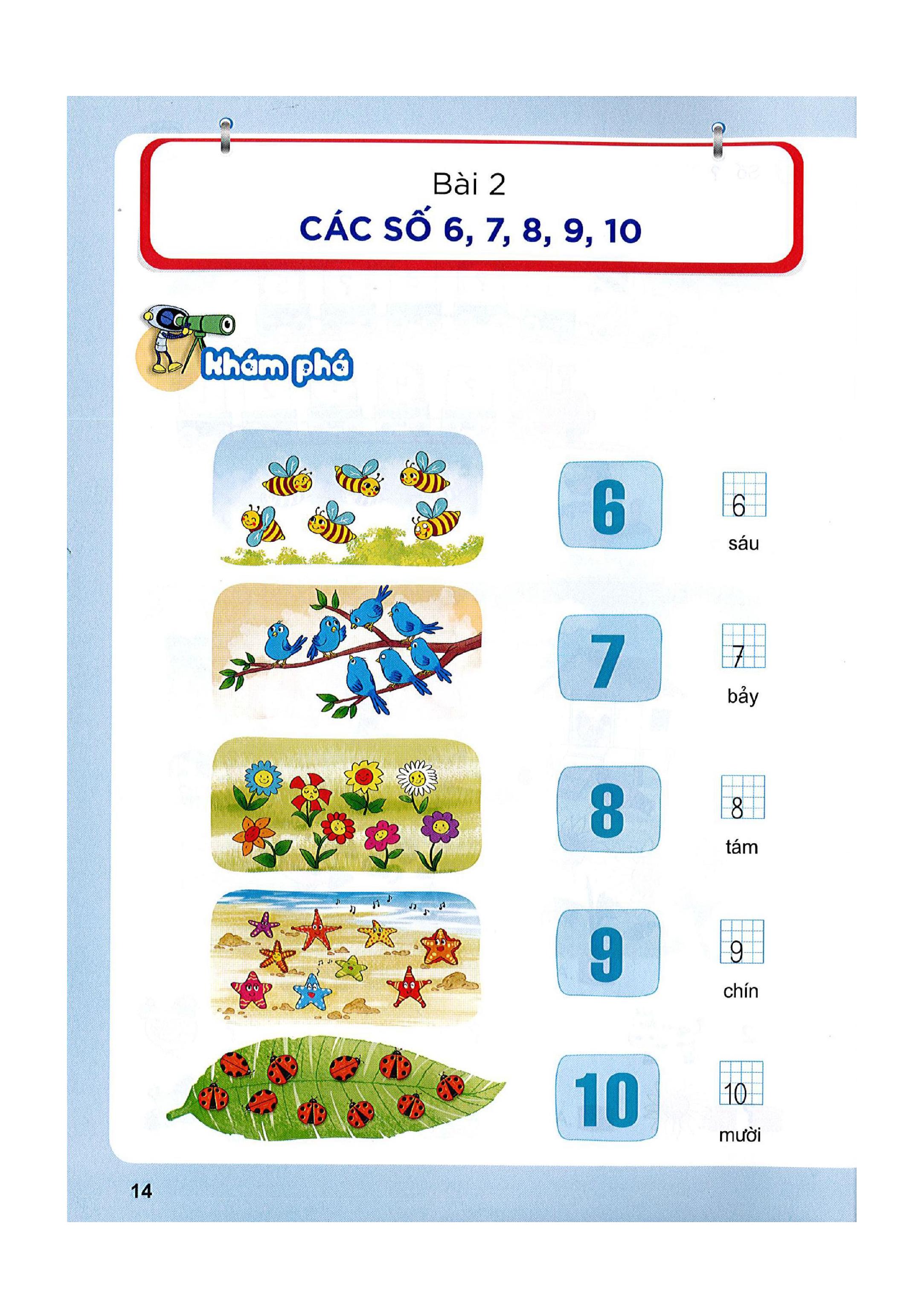 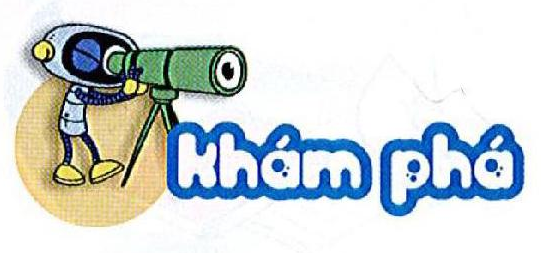 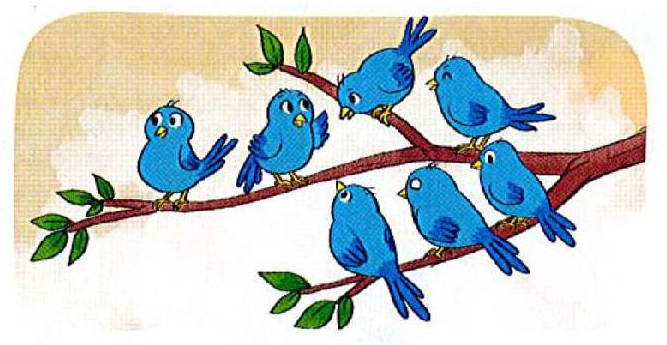 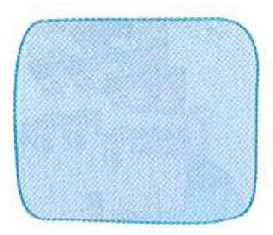 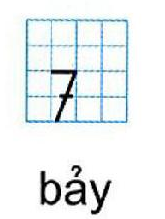 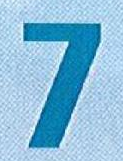 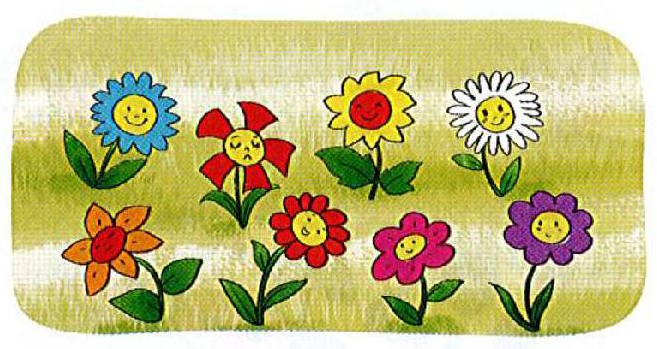 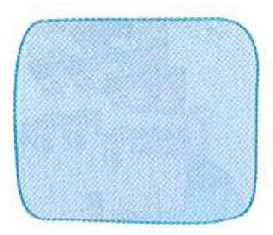 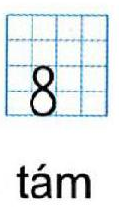 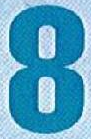 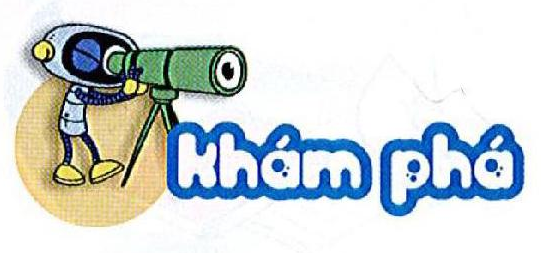 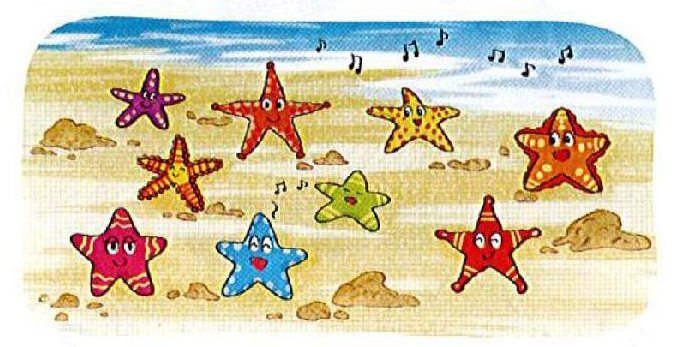 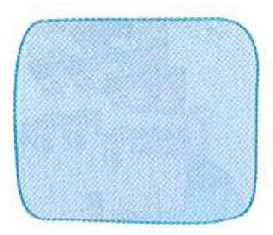 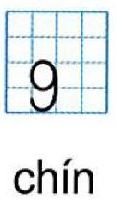 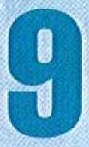 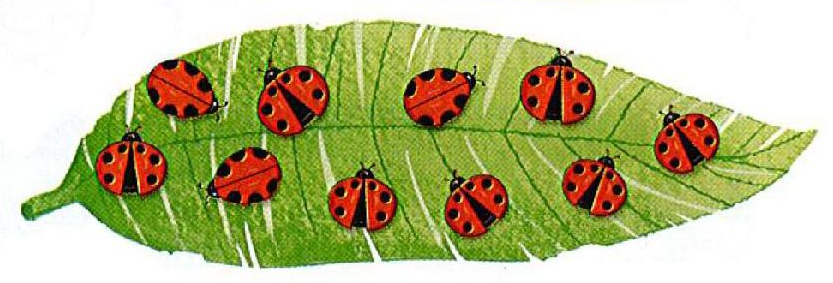 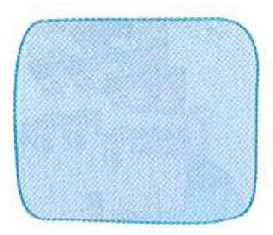 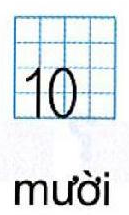 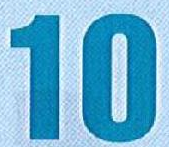 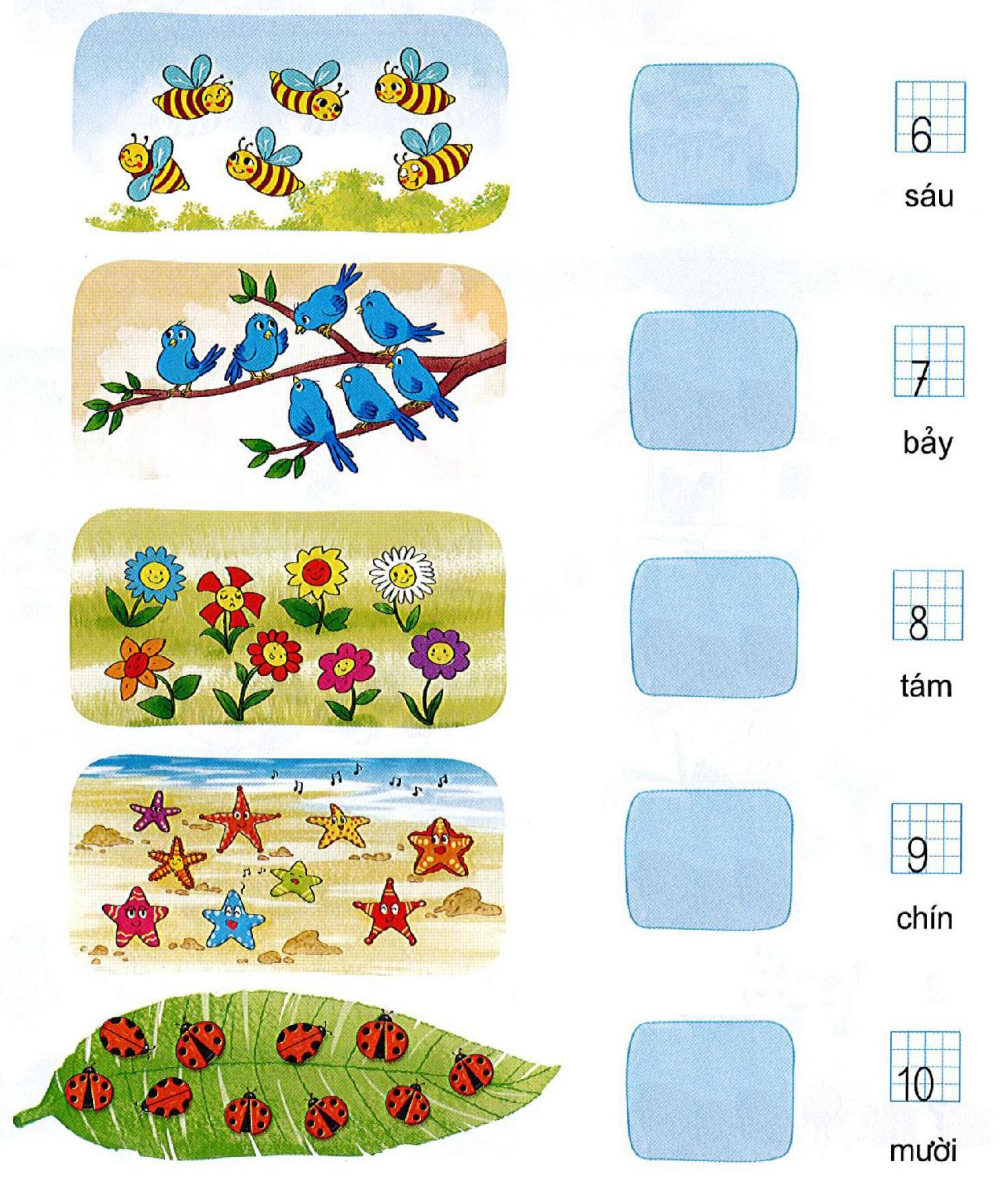 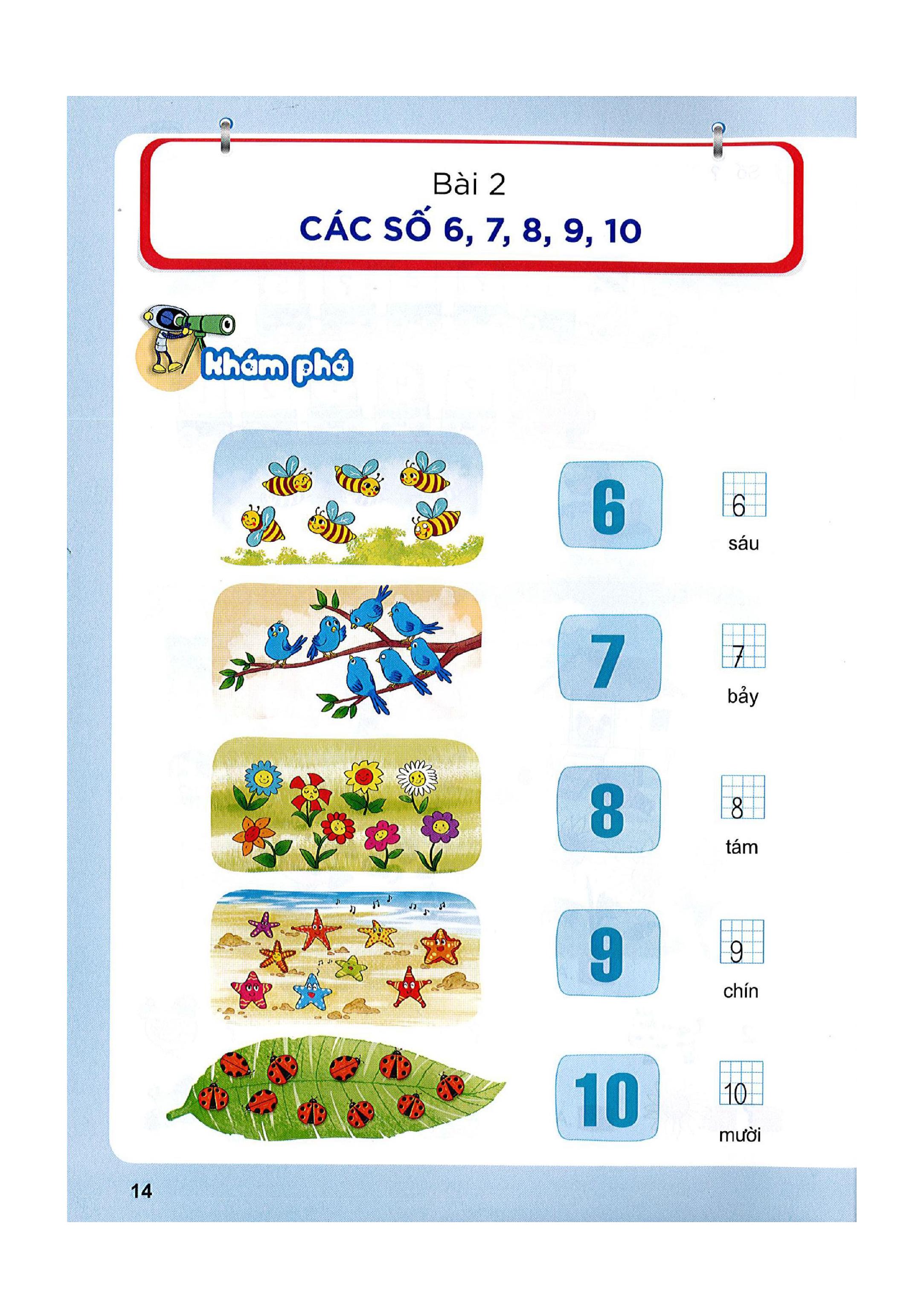 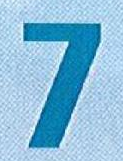 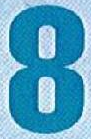 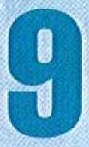 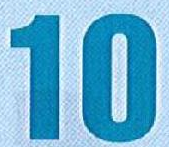 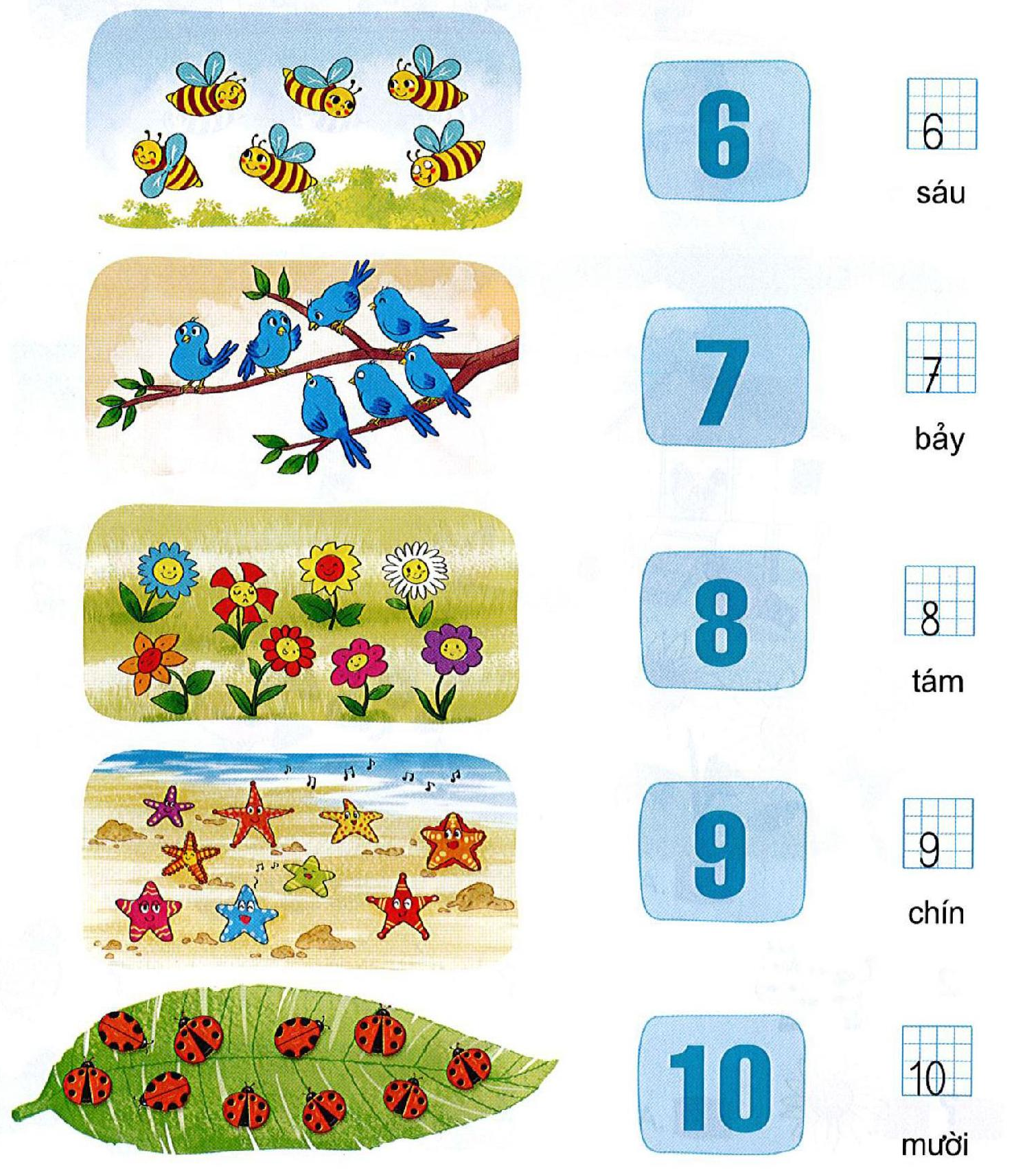 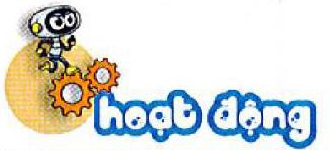 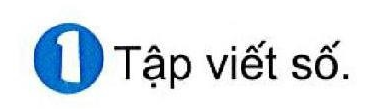 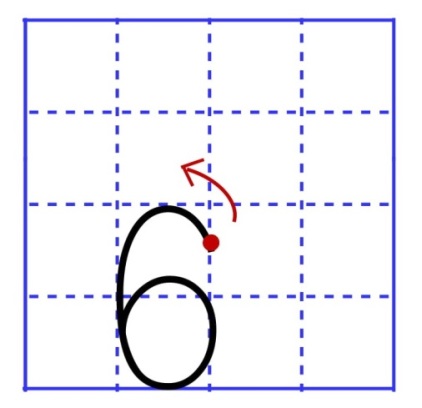 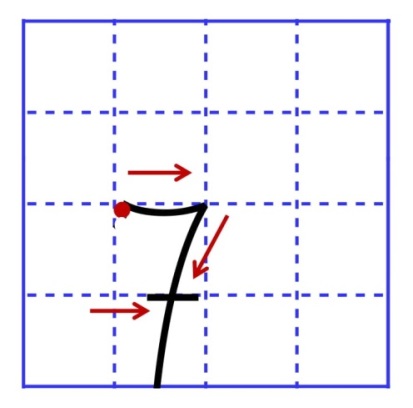 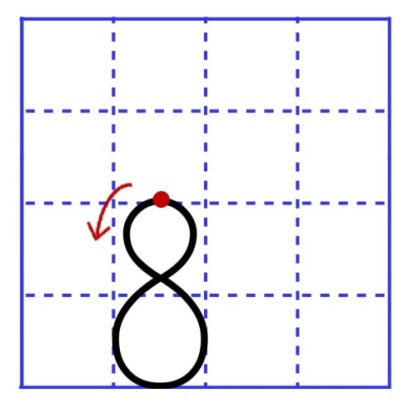 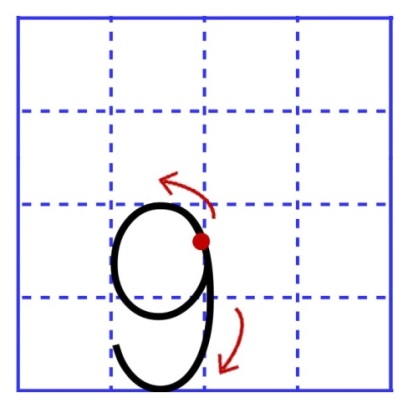 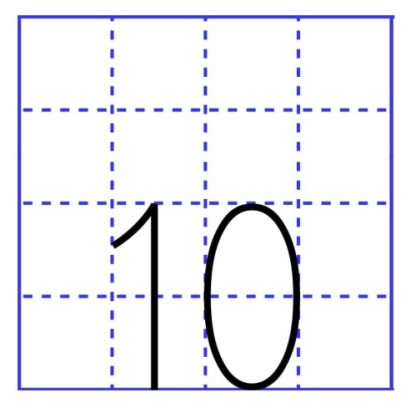 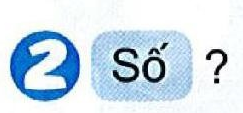 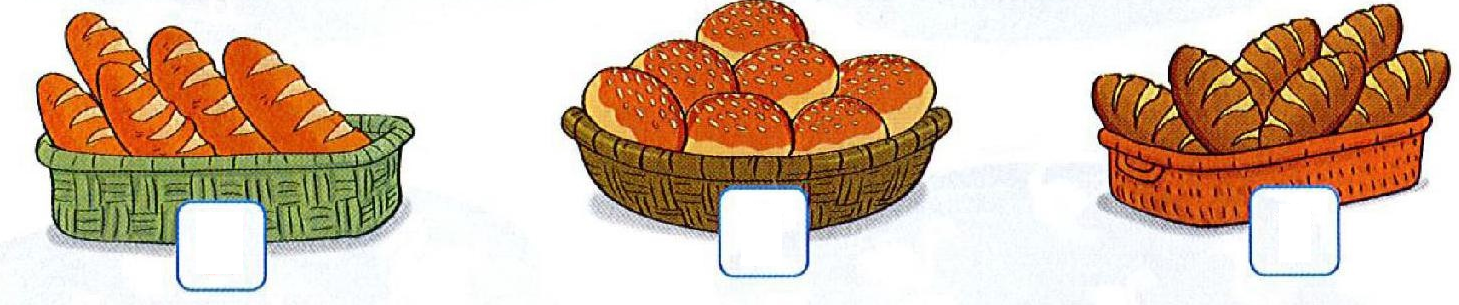 6
7
5
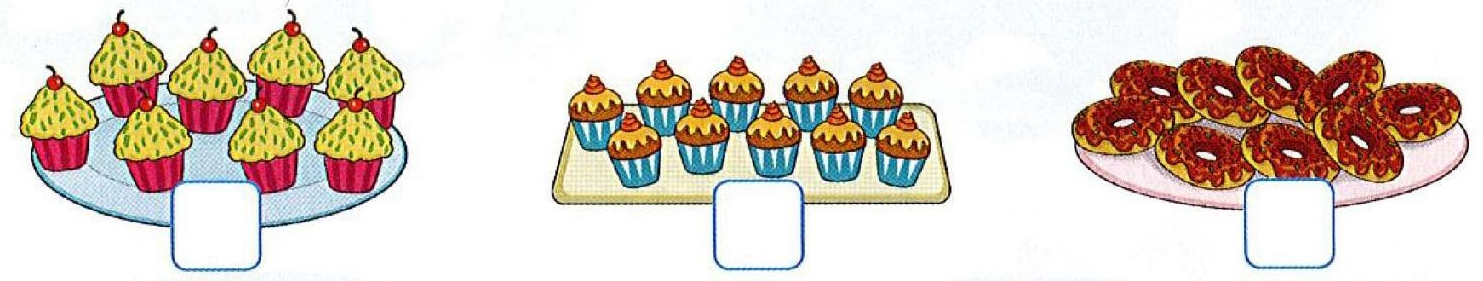 10
9
8
[Speaker Notes: 1]
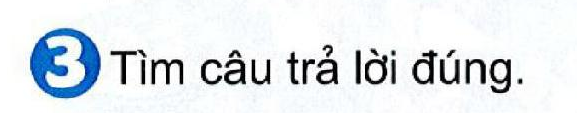 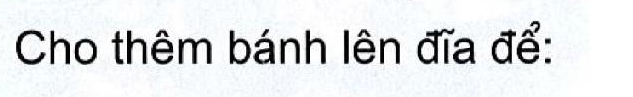 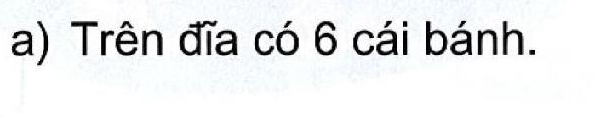 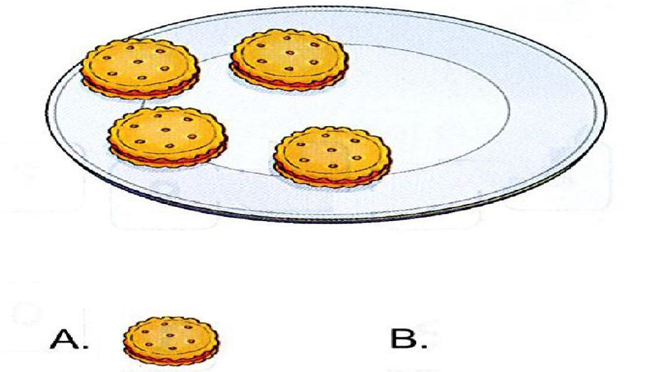 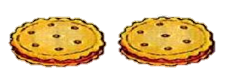 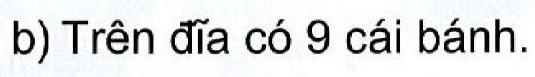 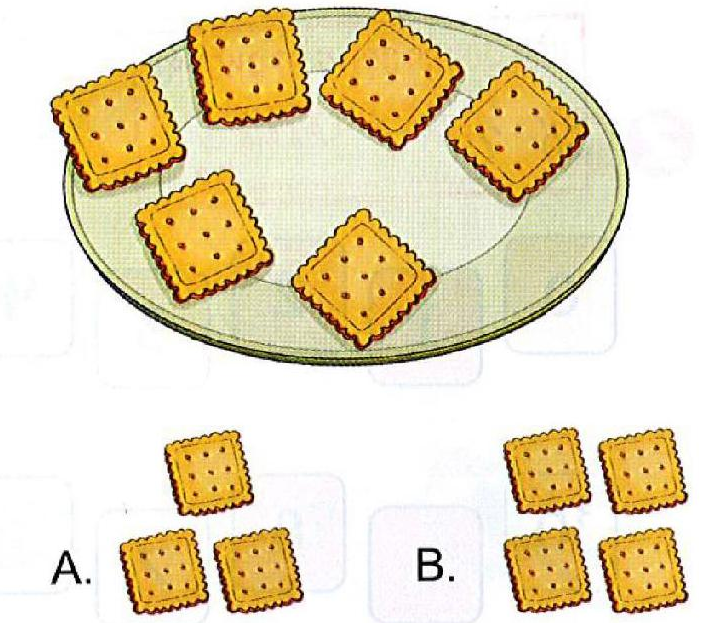 Tiết 2
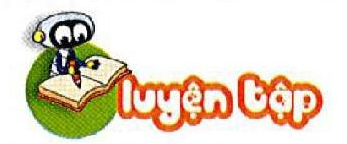 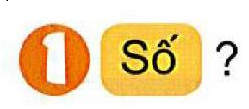 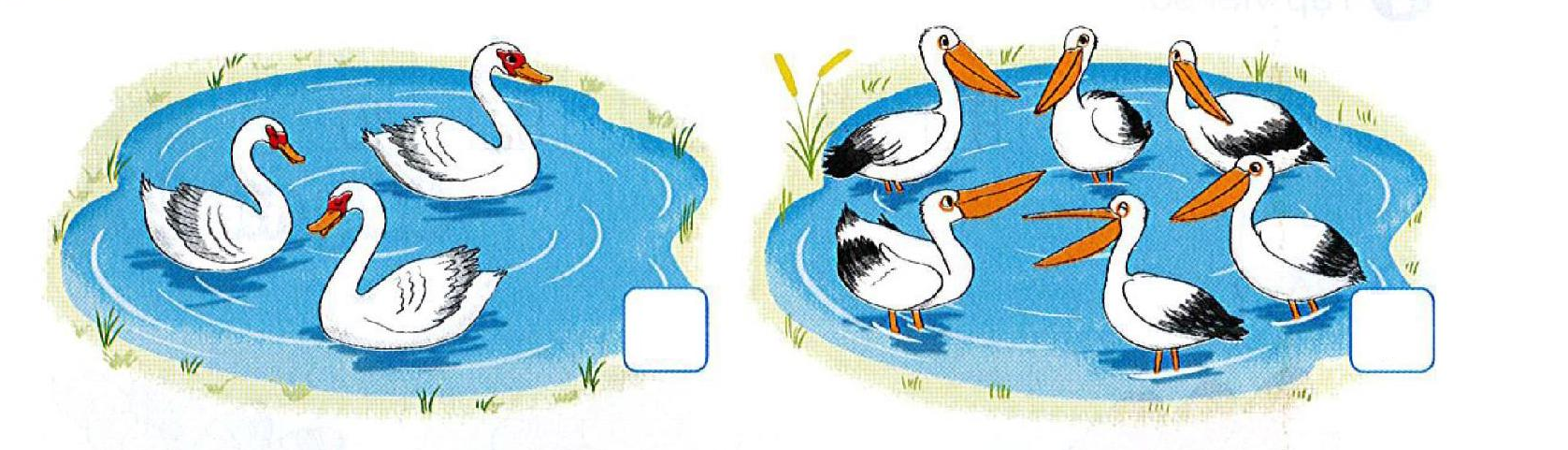 3
6
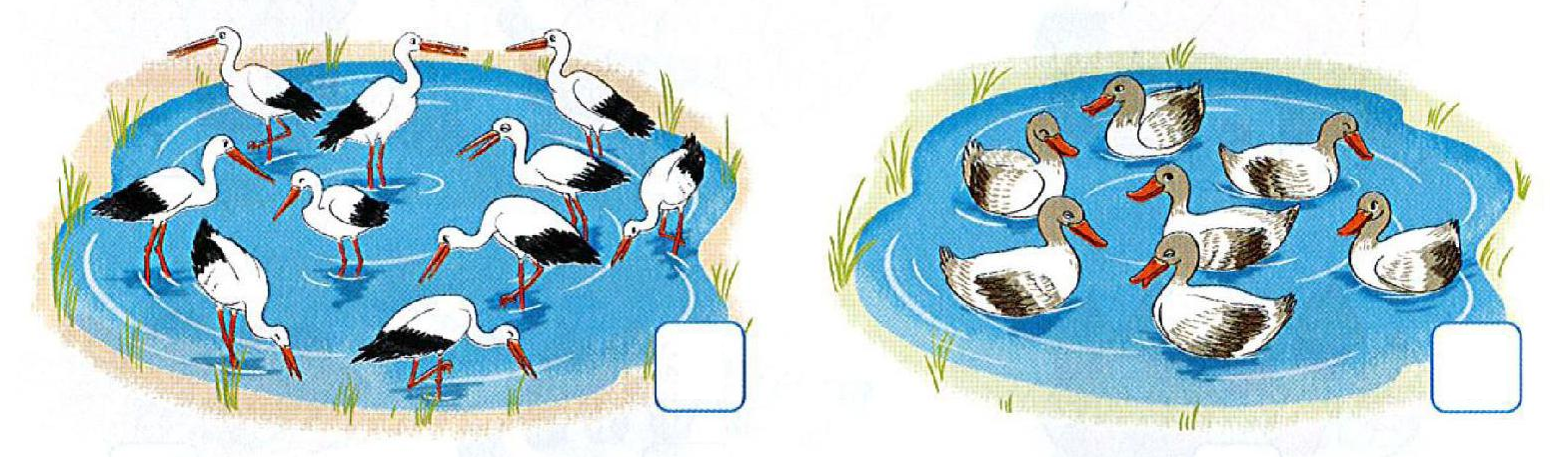 10
7
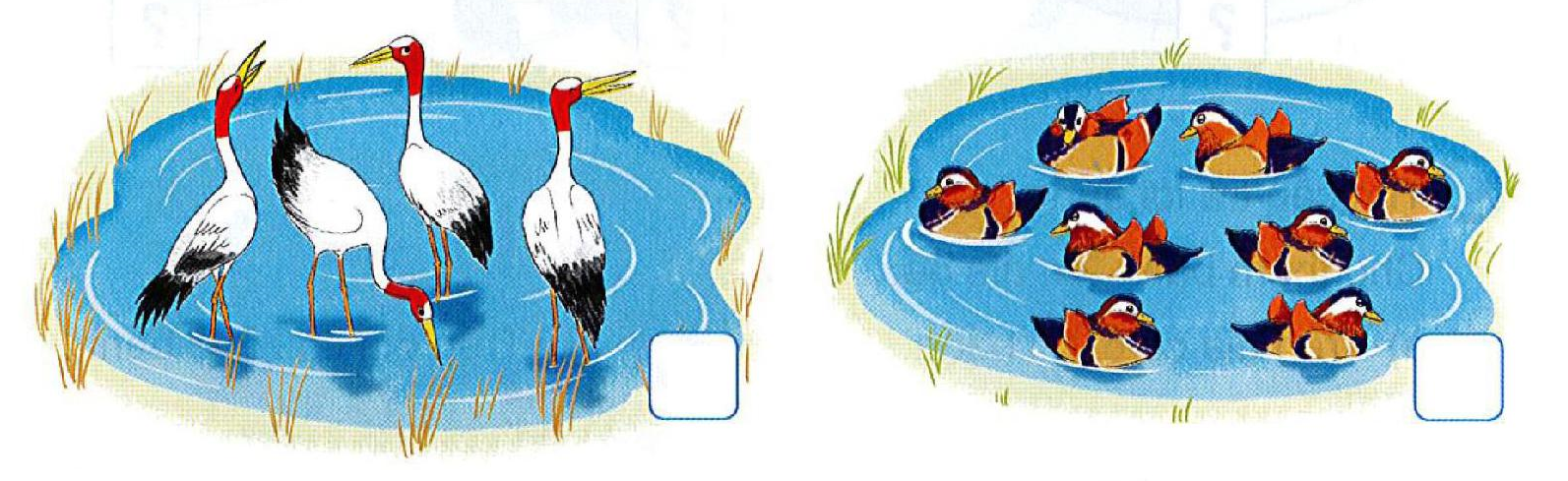 4
8
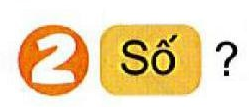 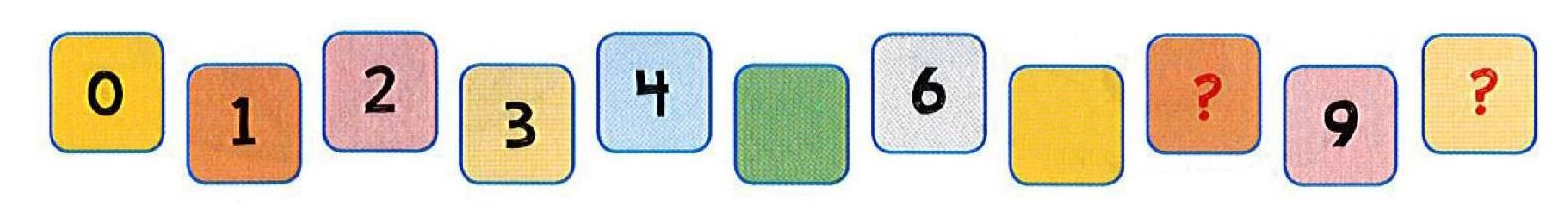 8
10
5
7
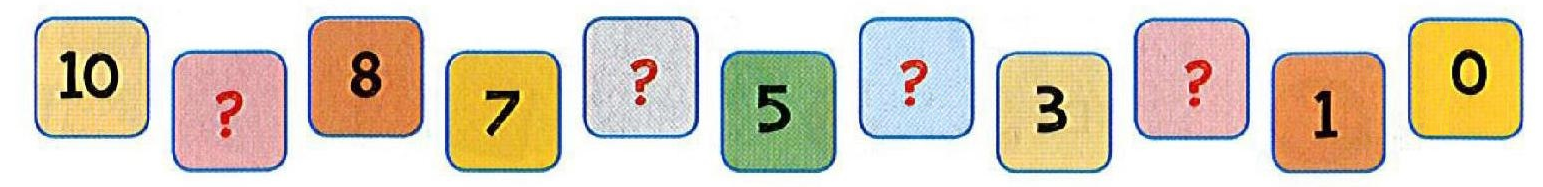 6
4
2
9
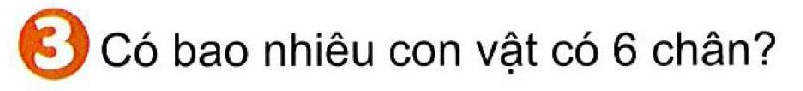 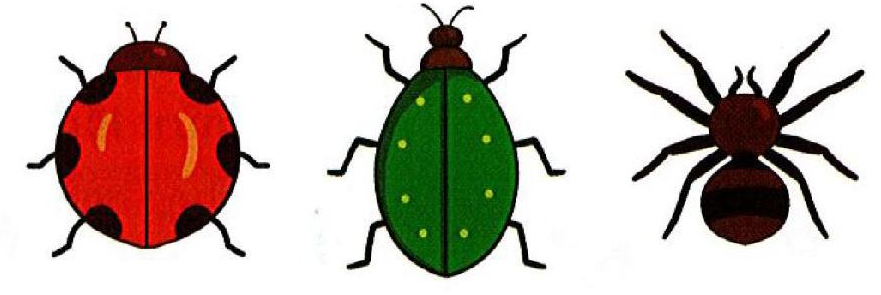 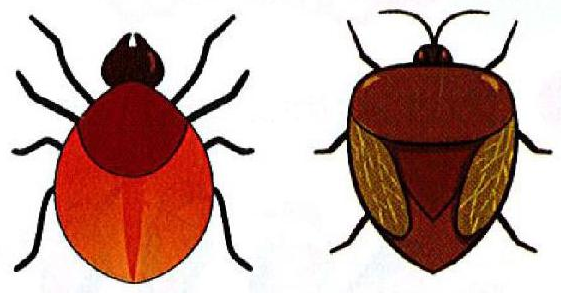 Cã 3 con
[Speaker Notes: Có 3 con]
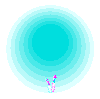 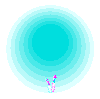 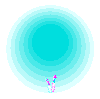 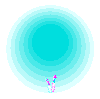 Bạn giỏi quá!
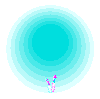 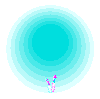 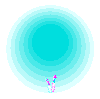 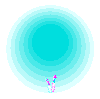 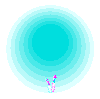 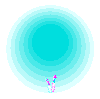 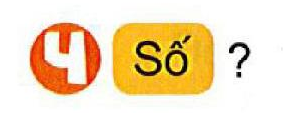 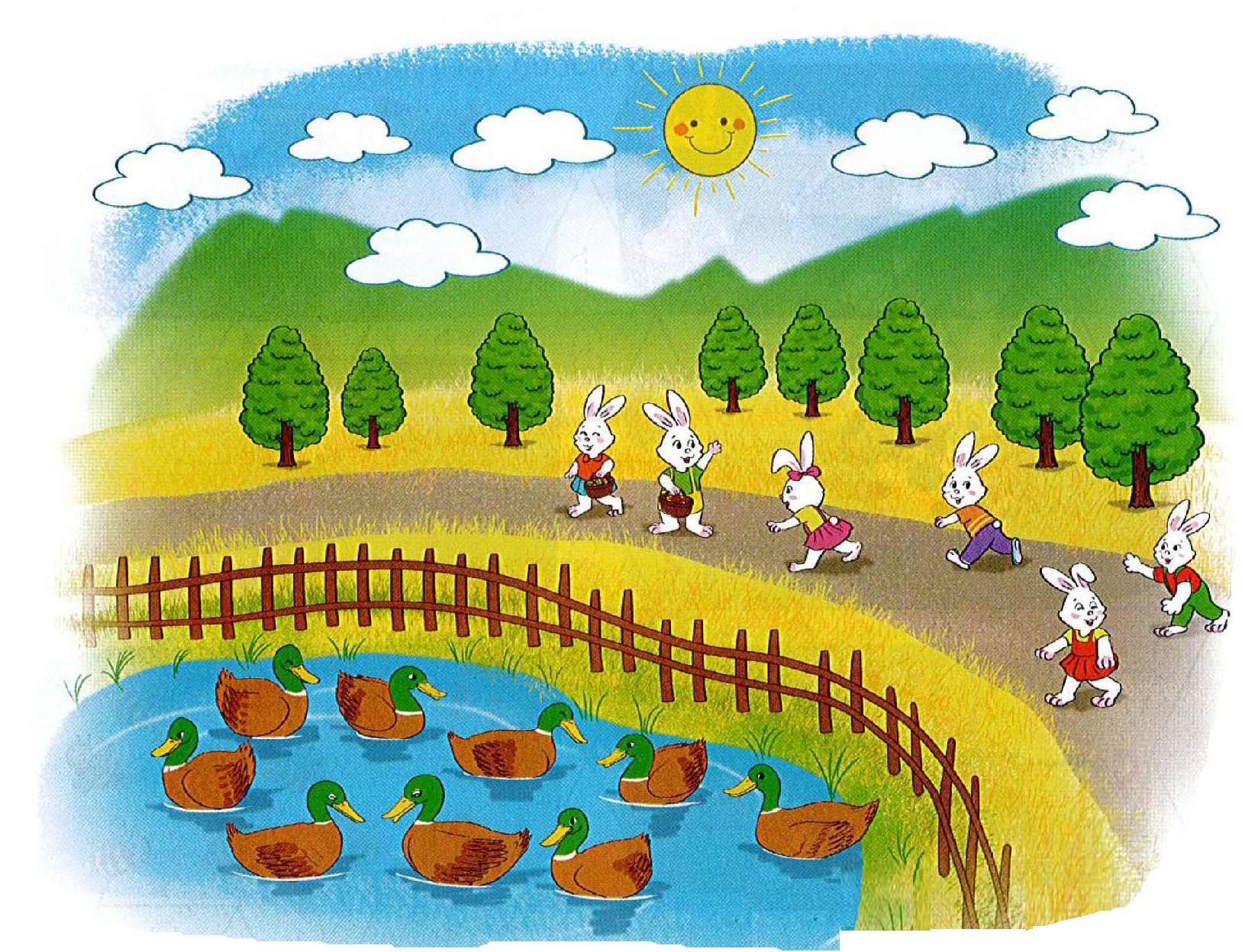 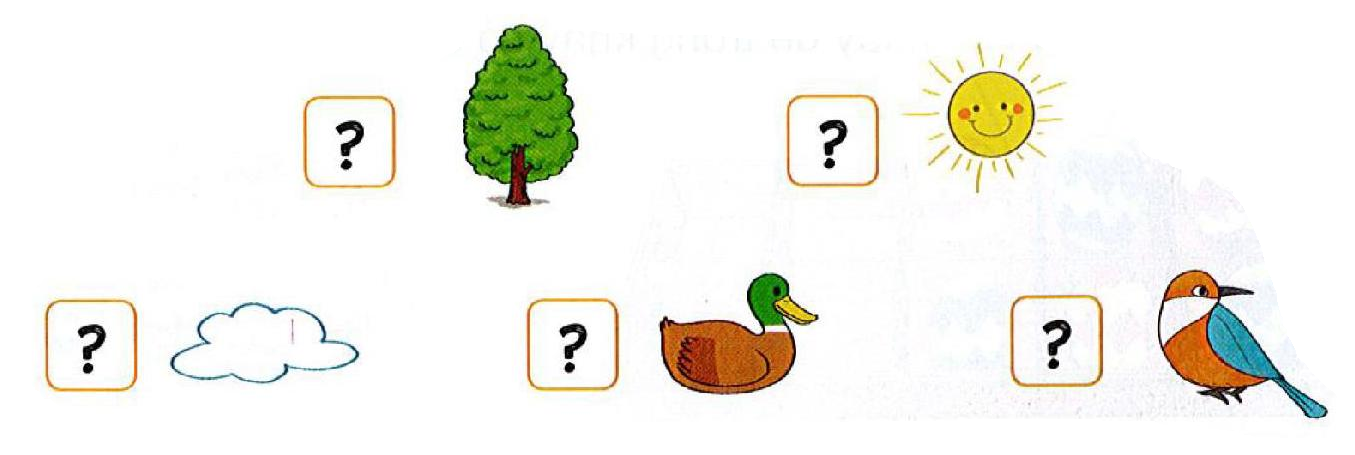 1
8
0
7
9
Tiết 3
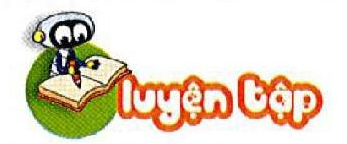 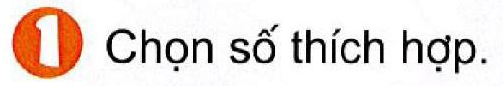 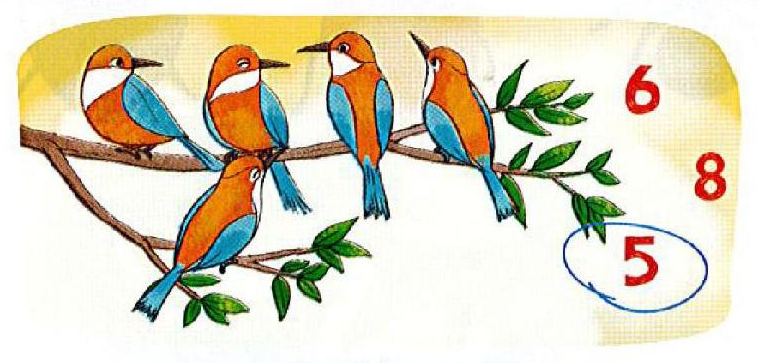 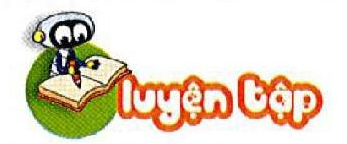 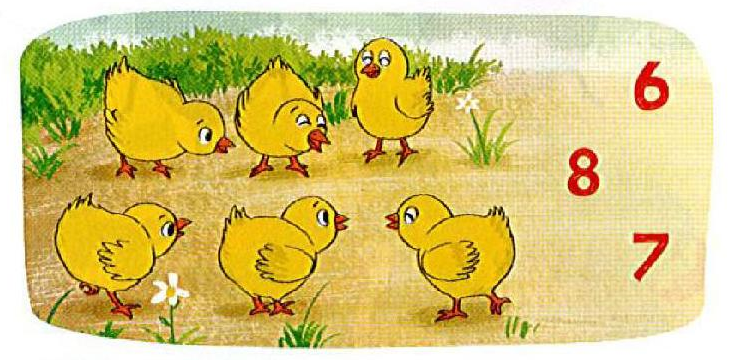 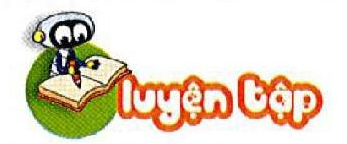 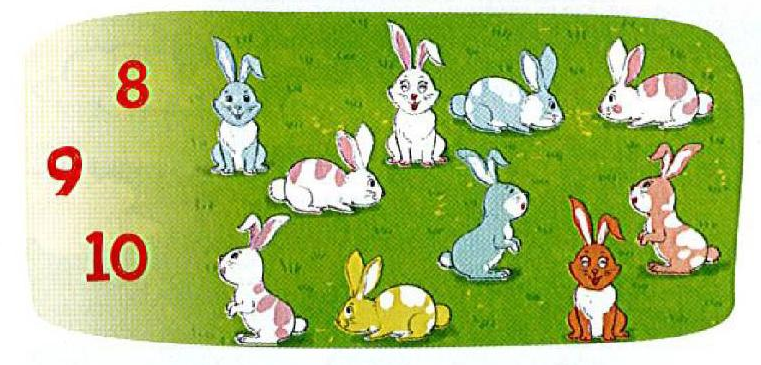 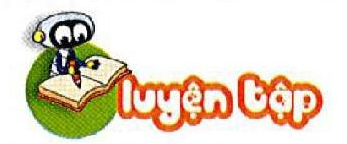 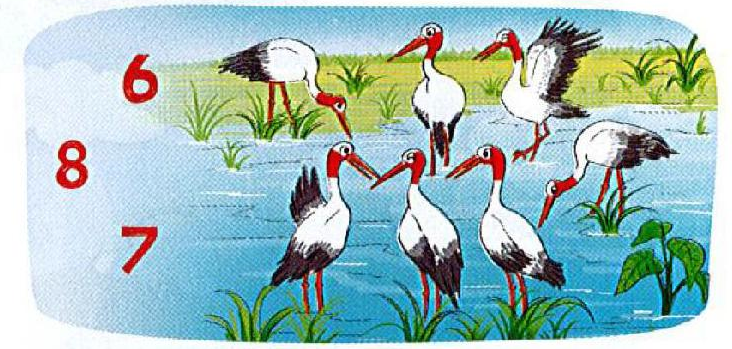 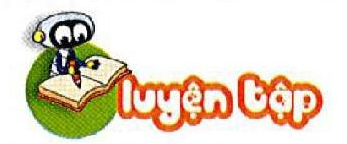 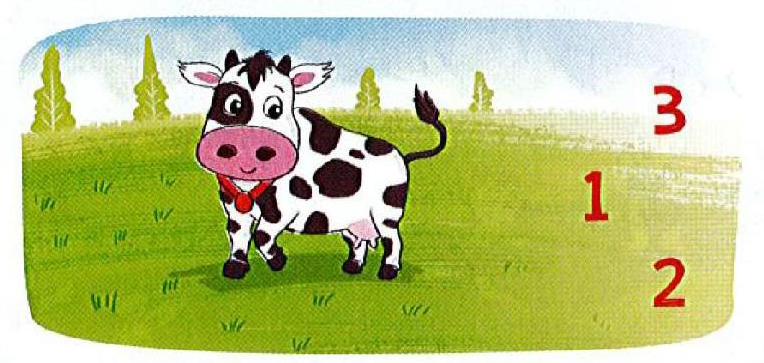 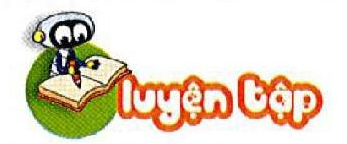 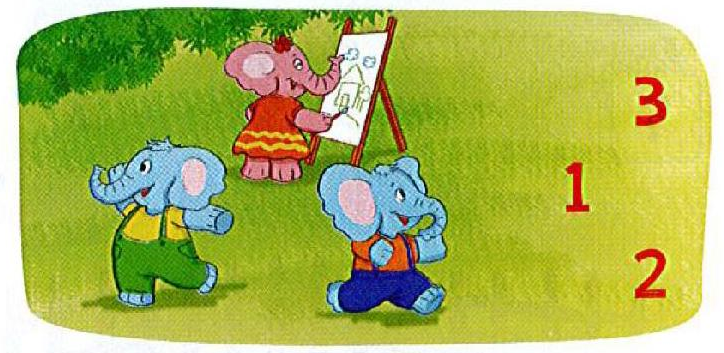 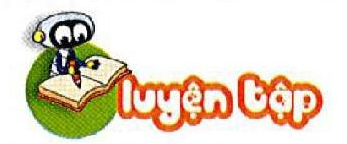 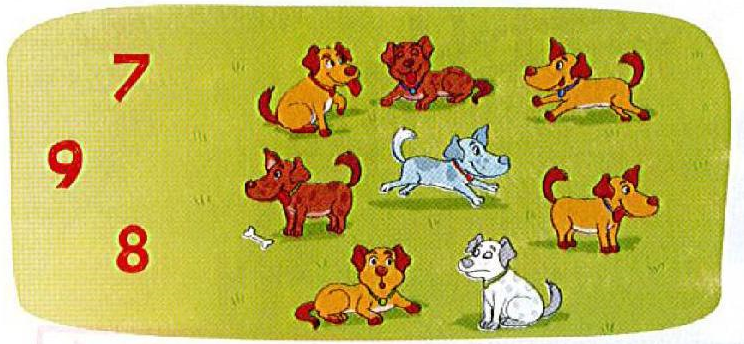 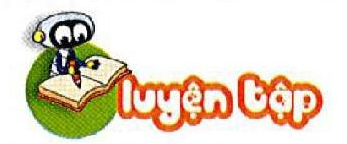 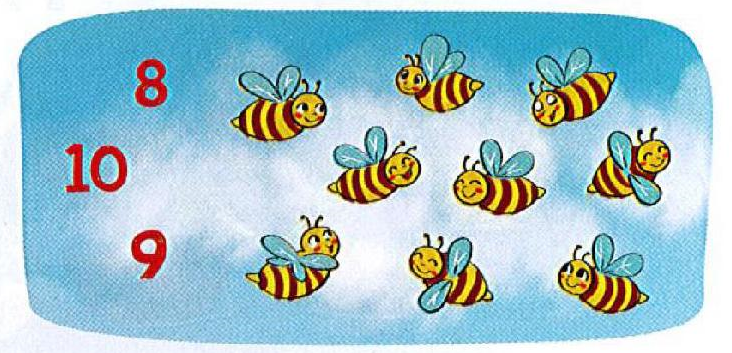 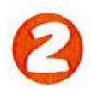 Chän c©u tr¶ lêi ®óng:
Cho thªm trøng vµo khay ®Ó trong khay cã 8 qu¶ trøng.
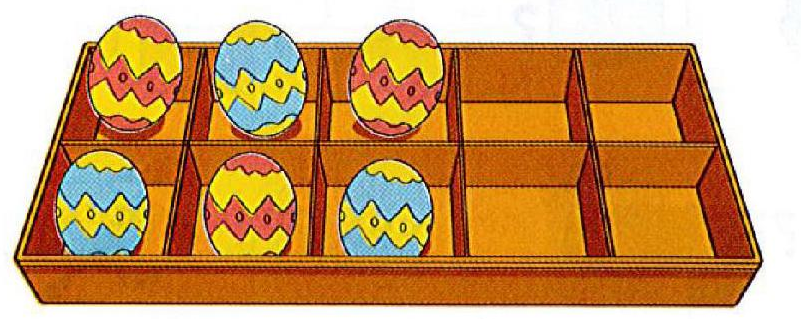 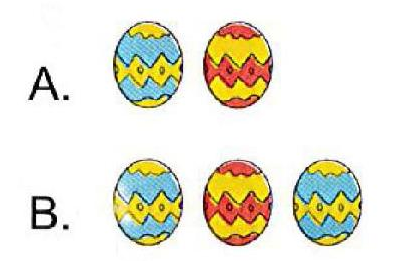 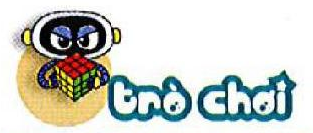 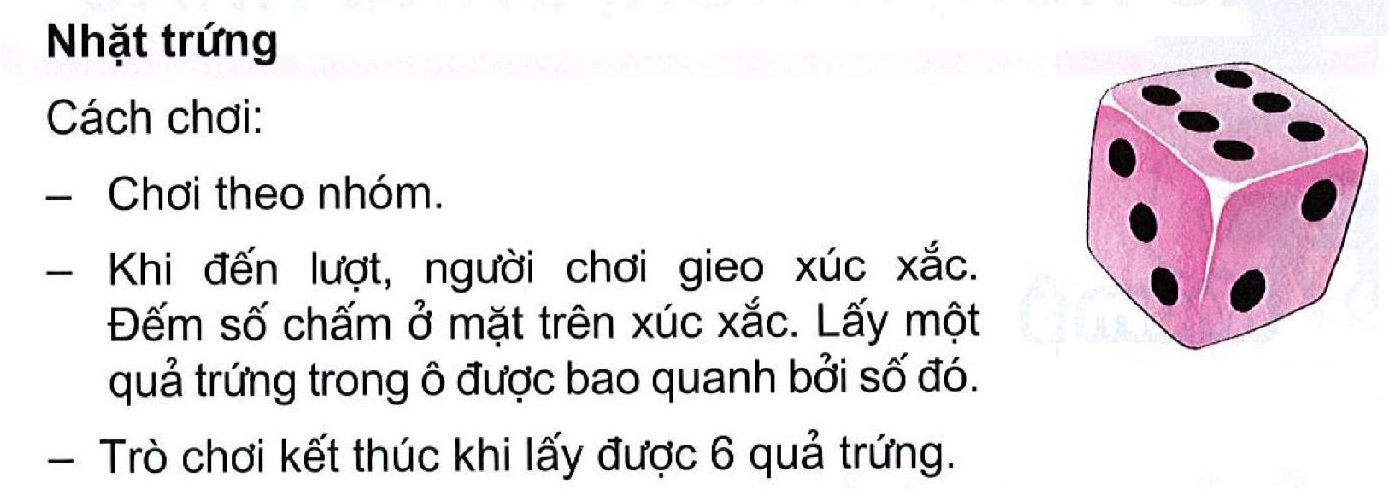 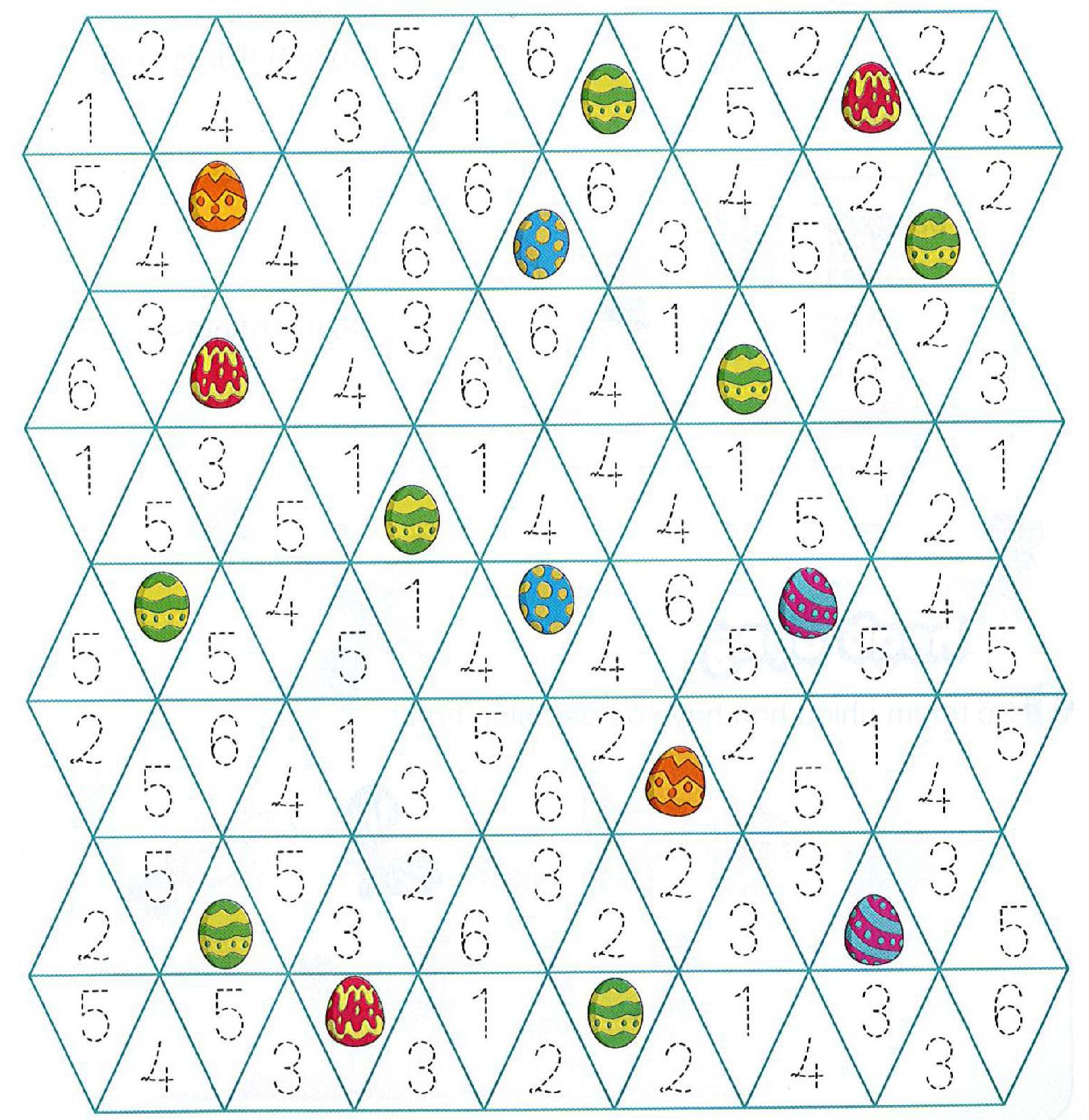 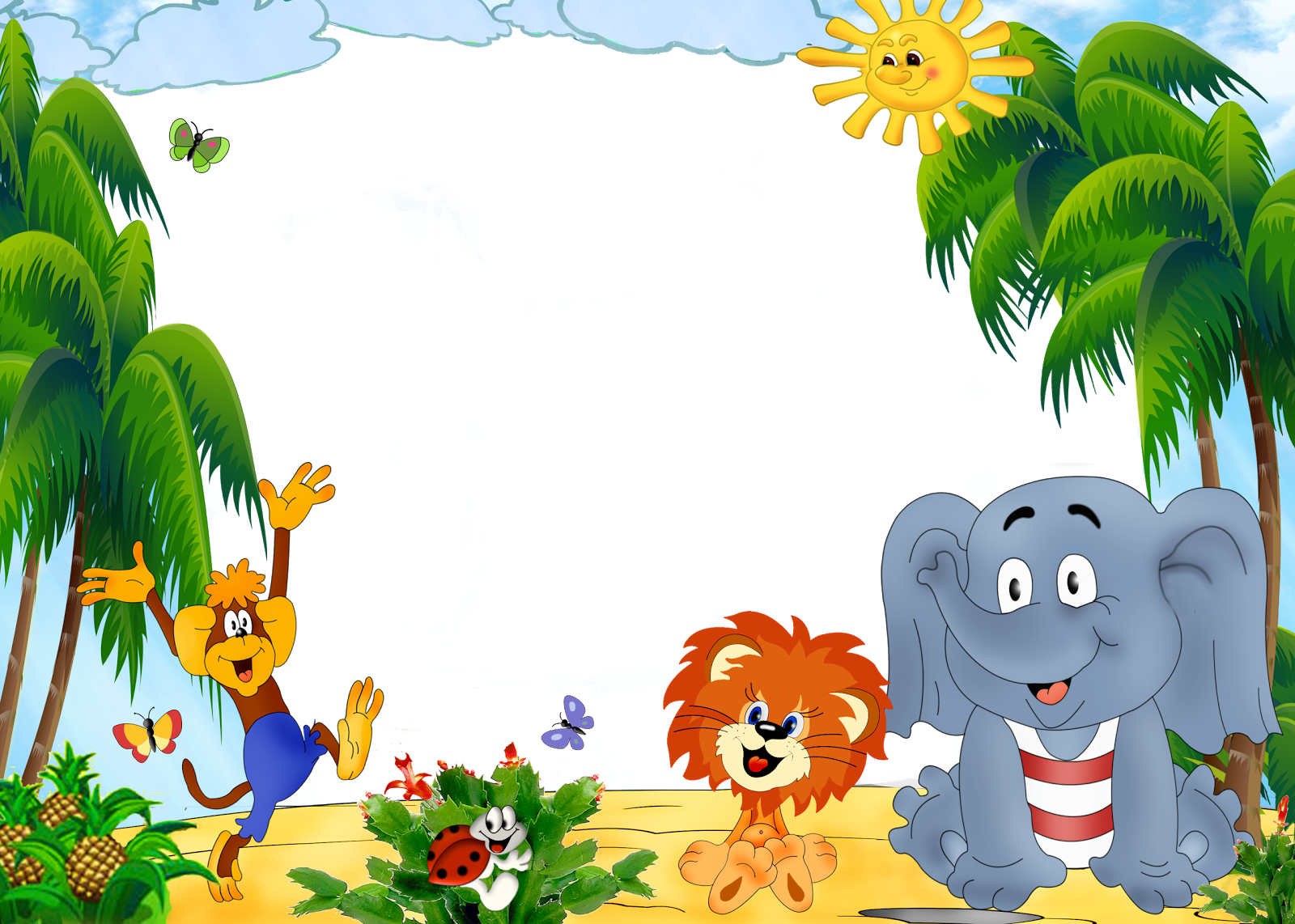 Củng cố - Dặn dò